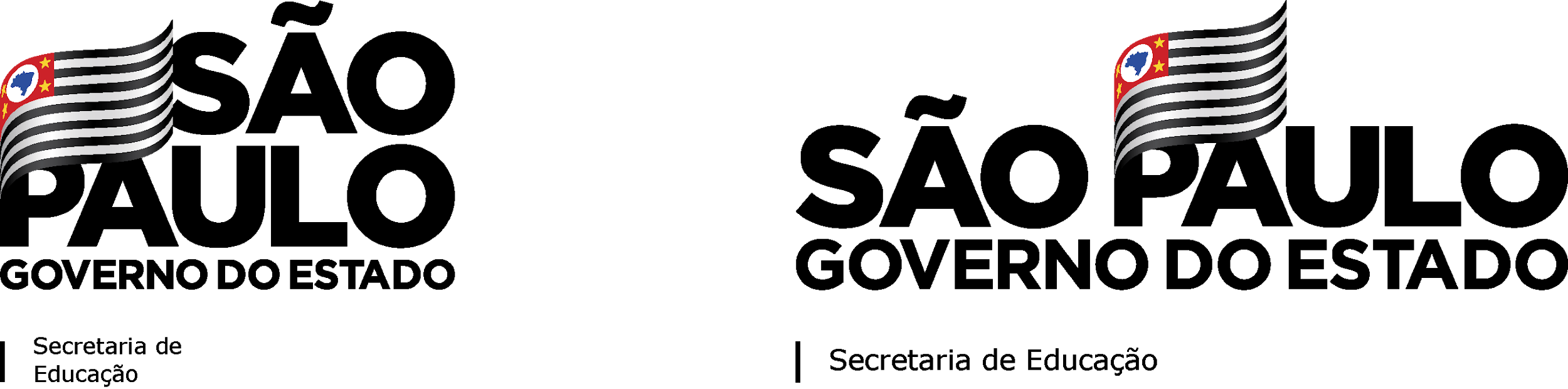 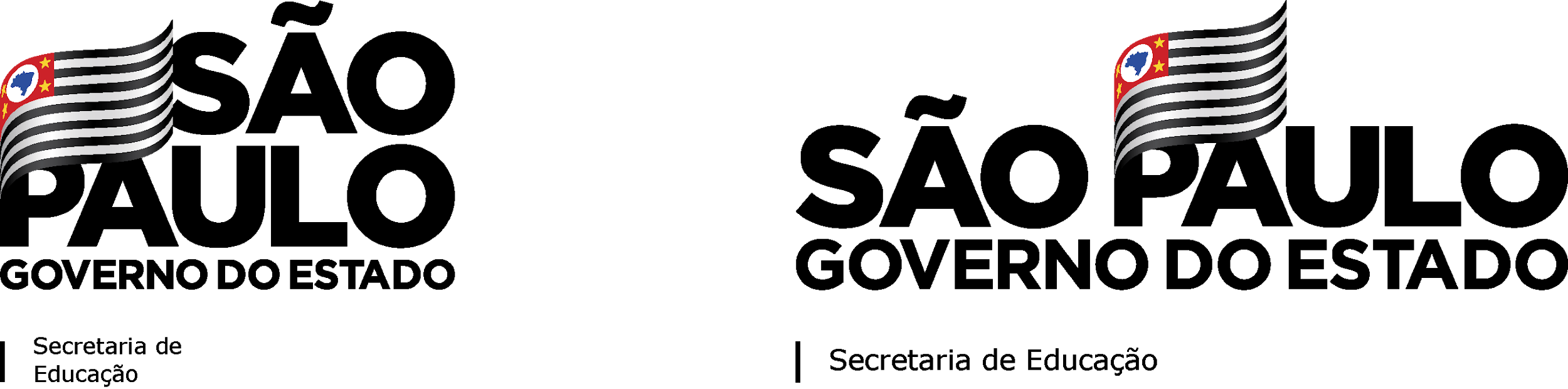 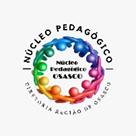 DIRETORIA DE ENSINO DE OSASCO
COLOQUE O NOME DA UNIDADE ESCOLAR AQUI
OS 60 ANOS DA EMANCIPAÇÃO POLÍTICA E ADMINISTRATIVA DE OSASCO
Descrição da imagem.
Insira aqui xxxxxxxxxxxxxxxxxxxxxxxxxxxxxxxxxxxxxxxxxxx oxxxxxxxxxxxxxxxxxxxxxxxxxxxxxxxxxxxxxxxxxxxxxxxxxxxxxxxxxxxxxxxx
Link com as orientações: xxxxxxxxxxxxxxxxx
Créditos da imagem: diz o que/quem está na imagem, quem foi o fotografo e ano
Todas as informações adicionais que sejam necessárias.
CONTATO
EMAIL
Créditos da imagem: diz o que/quem está na imagem, quem foi o fotografo e ano